Can I eat it?
Can I eat these?
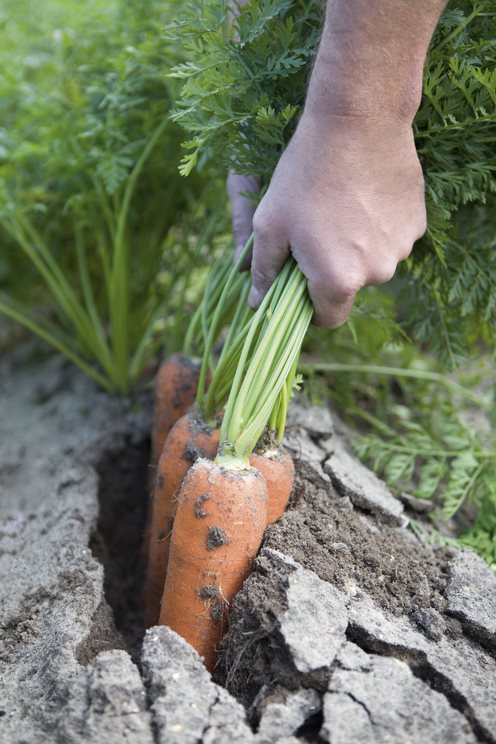 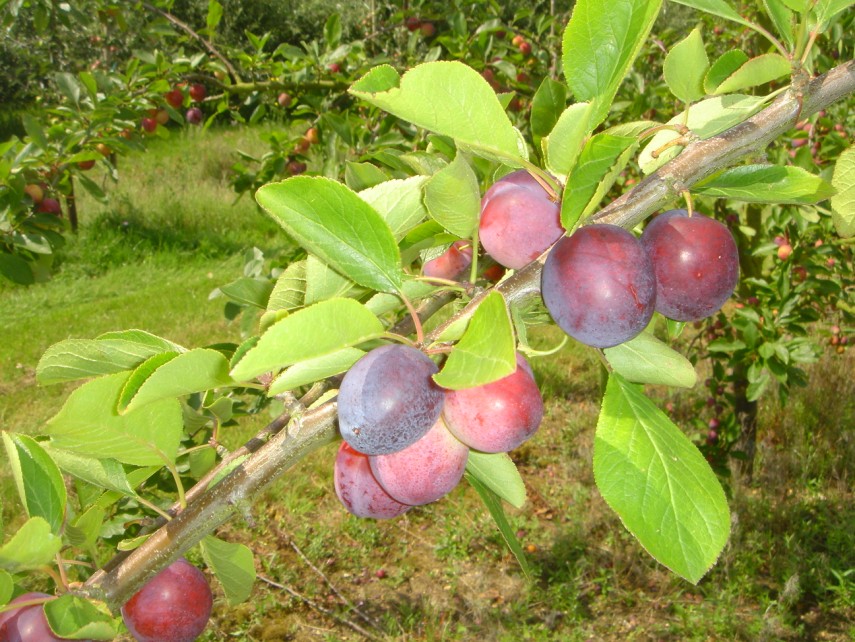 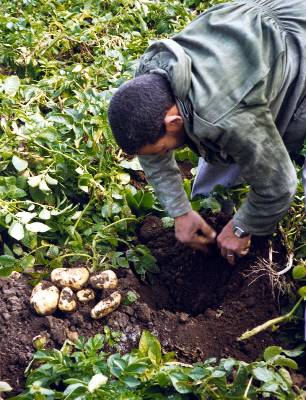 What needs to happen before they can be eaten?
Can I have a glass of milk from here?
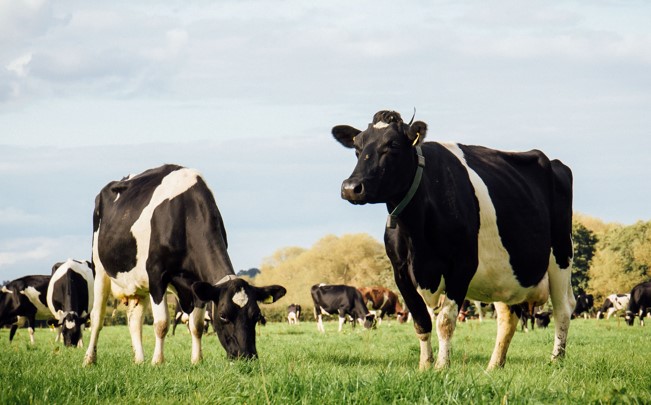 What has to happen before you can drink a glass of milk?
Can I eat these lamb chops?
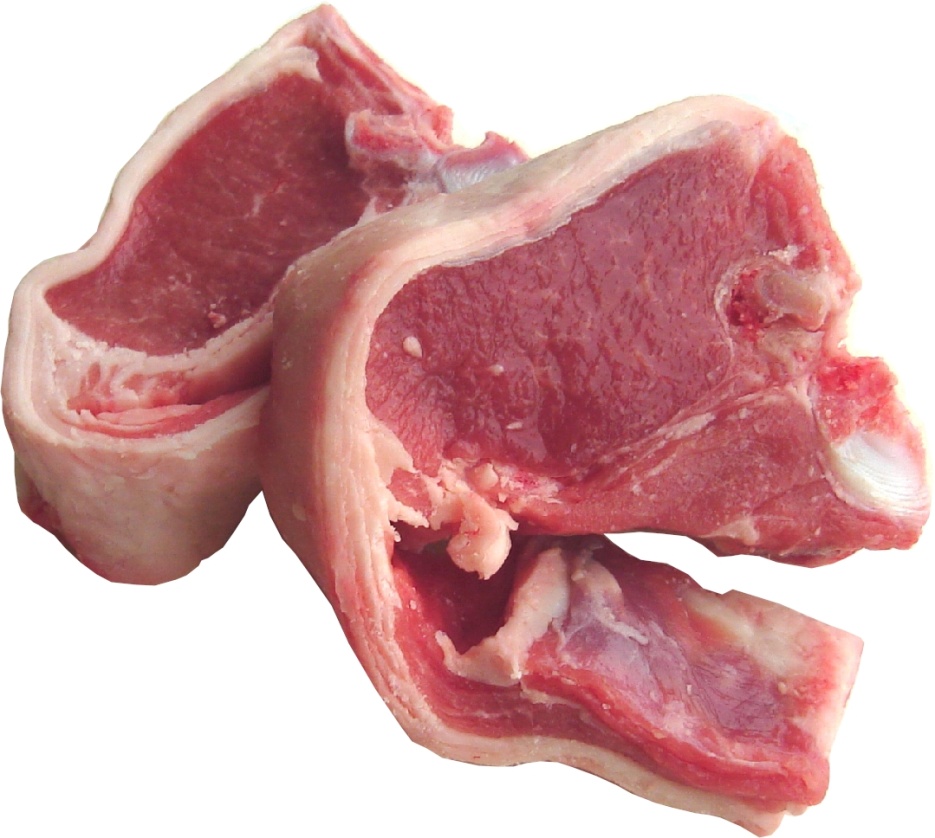 What has to happen before they can be eaten?
Can I eat this chicken?
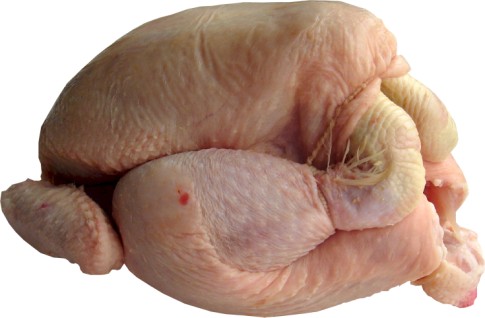 What has to happen before it can be eaten?
Can I eat this prawn?
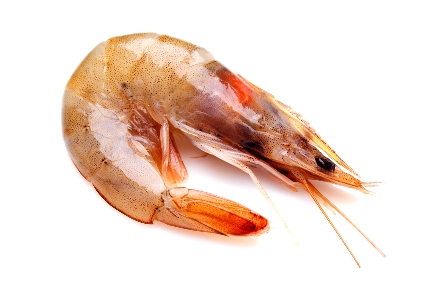 What has to happen before it can be eaten?
Can I eat this wheat?
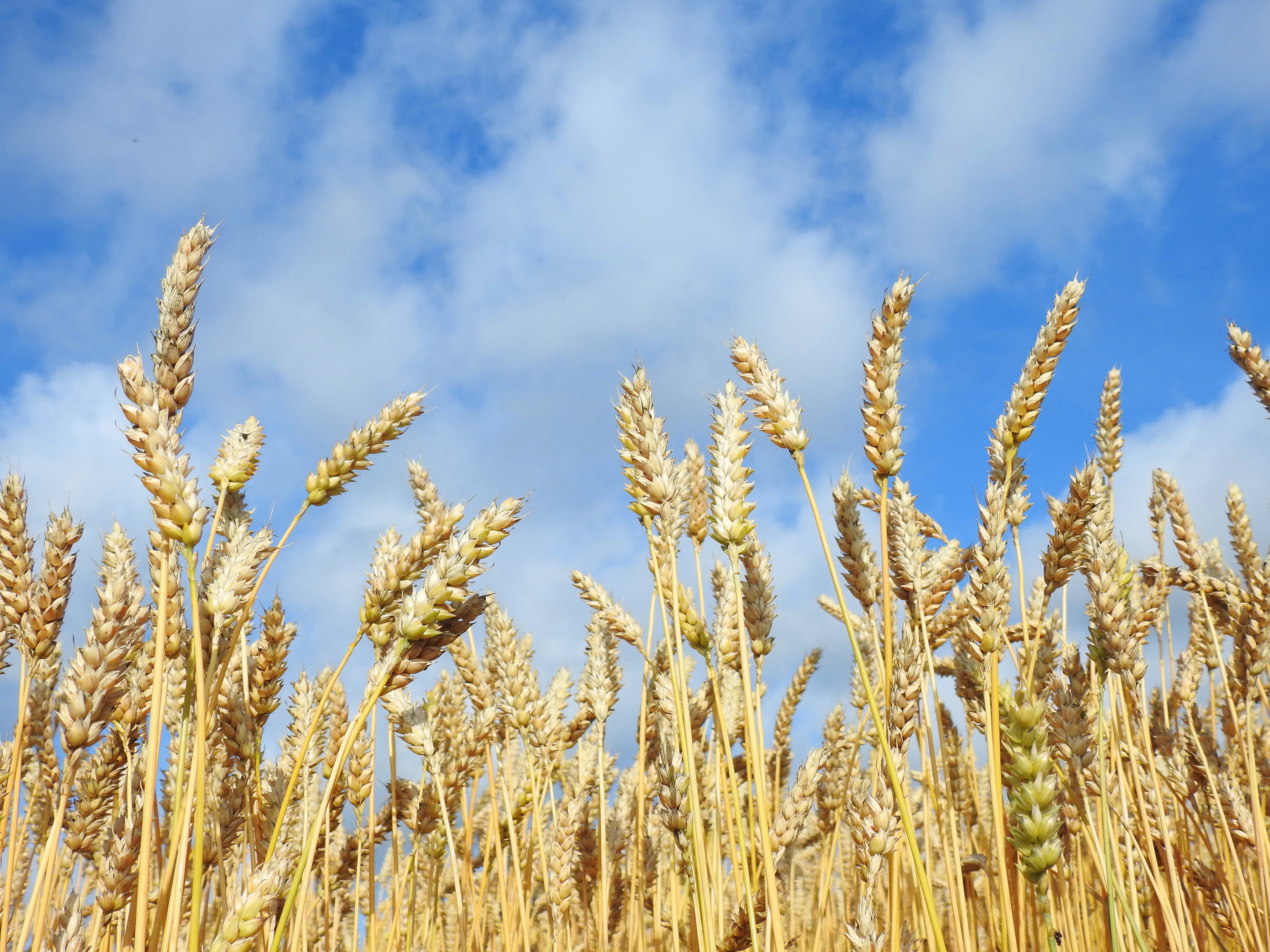 What has to happen before it can be eaten?
All food has to be prepared before we eat it.
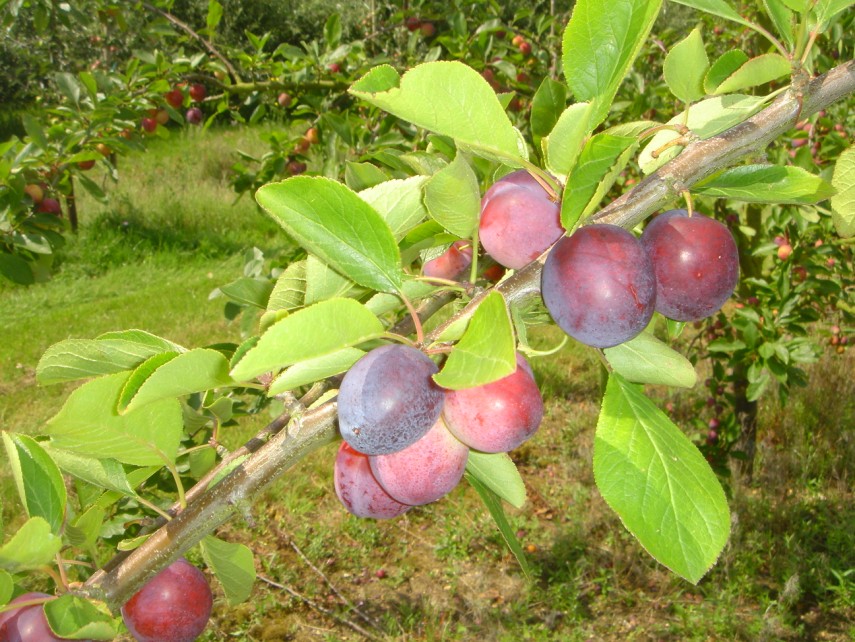 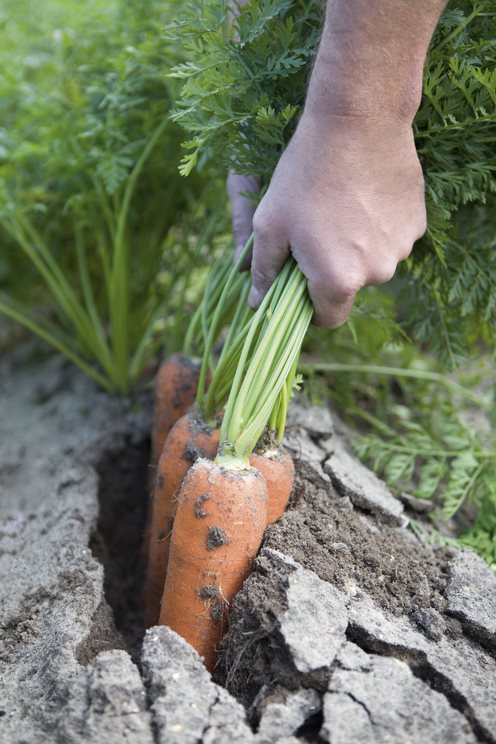 Pick
Wash
Sometimes this just means a small change.
All food has to be prepared before we eat it.
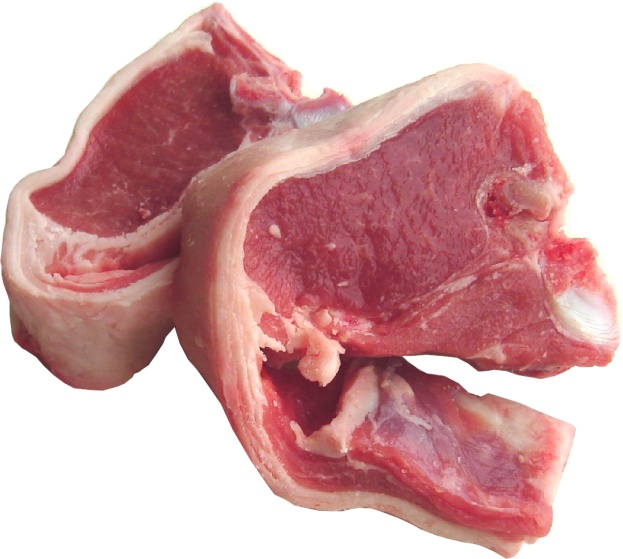 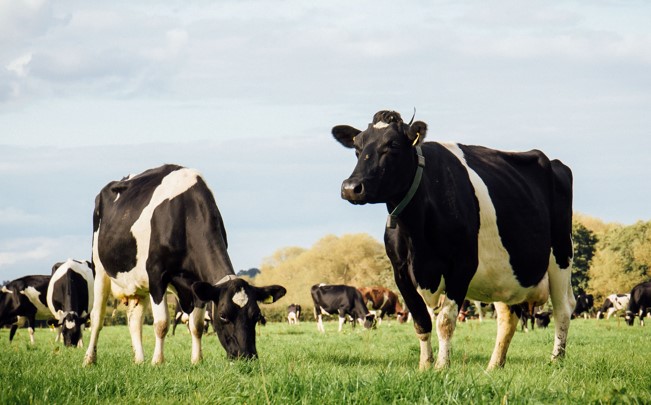 Cook
Heat treat (milk)
Sometimes this means a bigger change.
Can I eat it?
For further information, go to:
www.foodafactoflife.org.uk
This resource meets the Guidelines for producers and users of school education resources about food.